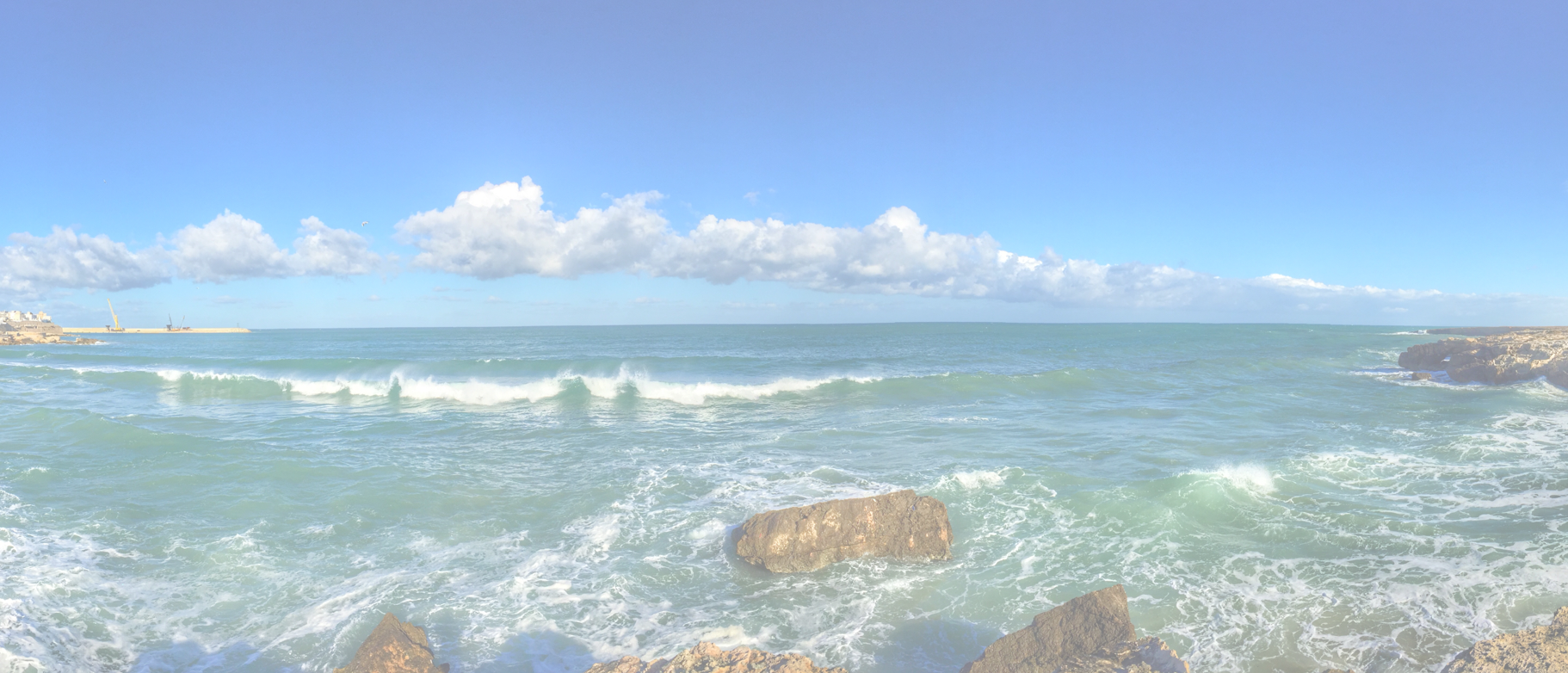 Job Context Canvas <onderwerp>
5-8-2021
Hans Rood
1
Job Context Canvas <onderwerp>
Lering: 

Wij namen aan dat
…
gebaseerd op … 
wij… 

Later leerden wij dat..
Vandaar dat wij …
Jobs to be done
[Welke vooruitgang wil hij/zij maken?]
Voordelen
[Wat levert het bereiken van de Job to be Done op?]
Pijnen
[Beschrijf welke pijnen voorkomen bij het pogen om te Jobs to be Done te bewerkstelligen]
Hans Rood
2
5-8-2021